DMH1D3PROSES BISNIS
Oleh :Tim Dosen MK Proses Bisnis
Email	: heru@tass.telkomuniversity.ac.id
Blog 	: herunugroho.staff.telkomuniversity.ac.id
Hp/WA	: 081394322043
Kontrak Perkuliahan
Daftar hadir perkuliahan menggunakan RFID
Bila RFID ketinggalan, maka hal ini menjadi tanggung jawab mahasiswa sendiri. Dosen tidak akan menginputkan secara manual kecuali tersedia waktu .
Kehadiran minimal mahasiswa adalah 75%
Menggunakan Jas Almamater untuk presentasi tugas/tugas besar.
Toleransi keterlambatan : 15 menit
Menggunakan seragam sesuai dengan aturan yang berlaku  Gak pake jens
Alat komunikasi dan elektronik selama perkuliahan mohon disesuaikan (mode silent atau nonaktif)
Meninggalkan kelas dalam keadaan bersih, bebas dari sampah atau bekas makanan.
Media Komunikasi
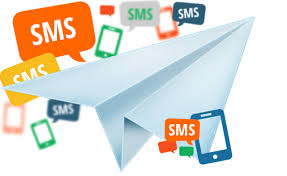 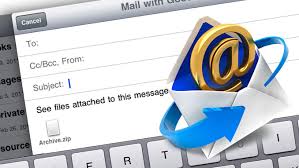 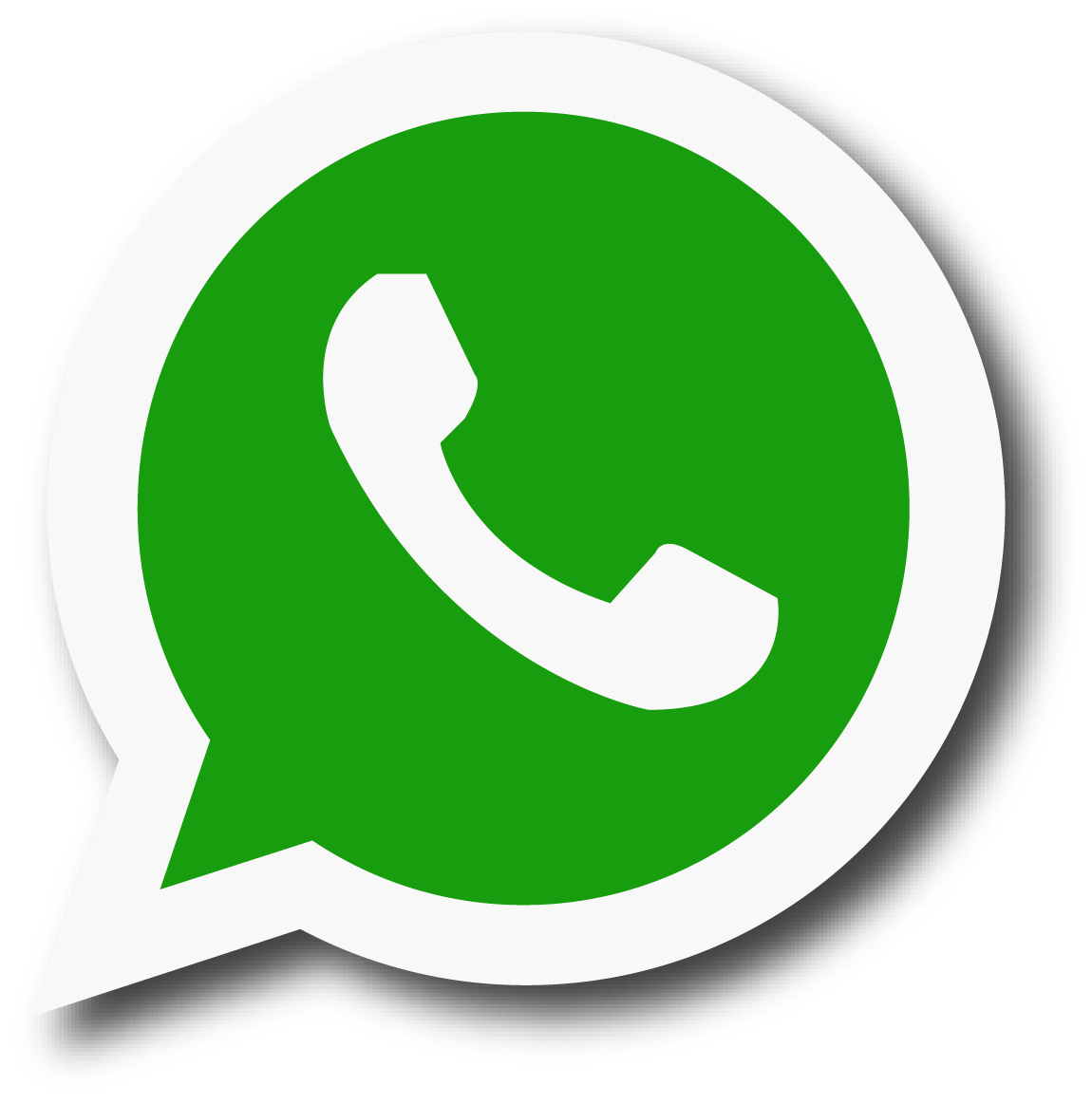 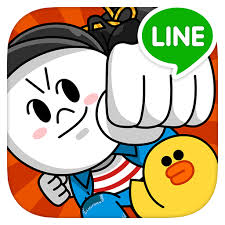 ETIKA MENGIRIM PESAN
Perhatikan Waktu Pengiriman Pesan
Sebaiknya mengirimkan pesan pada saat jam kantor (Senin – Jumat, 08.00 – 16.30)
Dimulai dengan sapaan
Bagi yang muslim, ucapkan “Assalammualaikum” jangan disingkat, bagi yang non muslim gunakan “Selamat pagi”, “Selamat Siang”
Sebutkan Indentitas
Dosen bukanlah phone book berjalan yang menyimpan banyak nomer telepon dalam hpnya, sertakan identitas kalian “Assalammualaikum, bapak sya Heru Nugroho dengan NIM 12345 dari kelas bala bala gehu dan kurupuk…..”
Tuliskan Keperluan Singkat dan Jelas
Ucapkan Maaf untuk menunjukan kerendahan hati
Akhiri dengan ucapan terima kasih
Sekilas Tentang MK Proses Bisnis
Mata Kuliah Proses Bisnis membahas  pengetahuan dan keterampilan yang diperlukan untuk, menganalisa, desain dan model proses bisnis yang memanfaatkan teknologi terbaru, terutama berkaitan dengan sistem dan teknologi informasi.  
Mata kuliah ini memberikan pengenalan terhadap proses yang berorientasi aplikasi, analisis proses bisnis, desain dasar untuk proses pola aliran yang digunakan untuk model proses bisnis.
CP-MK Proses Bisnis
Dapat mengetahui dan memahami teori dasar terkait definisi, konsep, dan tujuan dari proses bisnis dalam Organisasi
Mampu mengidentifikasi dan melakukan analisis terhadap permasalahan yang terjadi pada proses-proses dalam organisasi dengan jelas.
Memiliki keterampilan untuk merancang desain dan model proses bisnis yang memanfaatkan teknologi terbaru berbasis ICT dan berorientasi pada aplikasi.
Dapat memiliki keterampilan menggunakan Aplikasi BPMN dalam perancangan model proses Bisnis dalam organisasi.
Mampu mendokumentasikan model proses bisnis dengan menggunakan Aplikasi Business Process Model and Notation(BPMN).
Materi Kuliah Proses Bisnis
Pengenalan Proses Bisnis
 Konsep Proses dan Organisasi
 Konsep Proses Bisnis
Pemodelan Proses Bisnis
 Process Modelling
 Teknik-Teknik Pemodelan Proses Bisnis
Pemodelan Proses Bisnis
 Business Process Modelling Notation (BPMN) Background
 Basic Element of BPMN
 Advanced Element of BPMN
Sistem Penilaian
Buku Referensi Utama
Buku Utama 
[BPMN 2.0 spec] OMG. BPMN 2.0 specification. (January 2011) 
M. Weske. Business Process Management: Concepts, Languages,Architectures. Springer-Verlag (2007) 
BPMN 2.0 Handbook
Buku Pendukung 
BPMN by example, Bizagi Suite
KIAT-KIAT TIDAK LULUSMK : Proses Bisnis
Tidak mengerjakan tugas/Mengerjakan Tugas asal - asalan
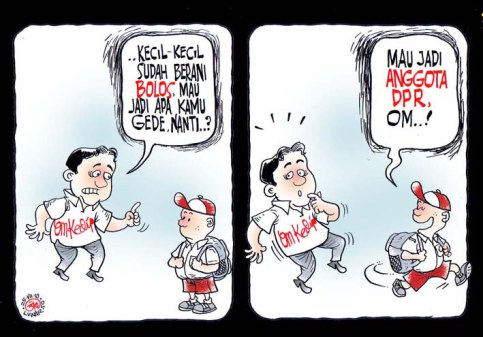 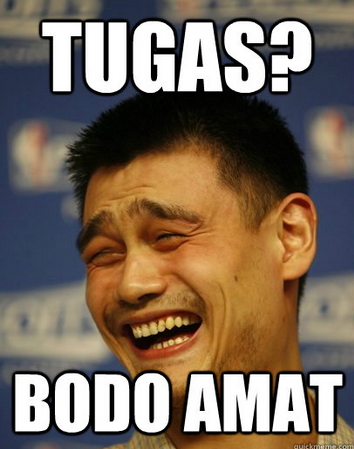 Jarang hadir di Kelas, sekalinya hadir ganggu temennya (ngobrol dll)
KIAT-KIAT TIDAK LULUSMK : Proses Bisnis
Mencontek saat mengerjakan /quis/asessment
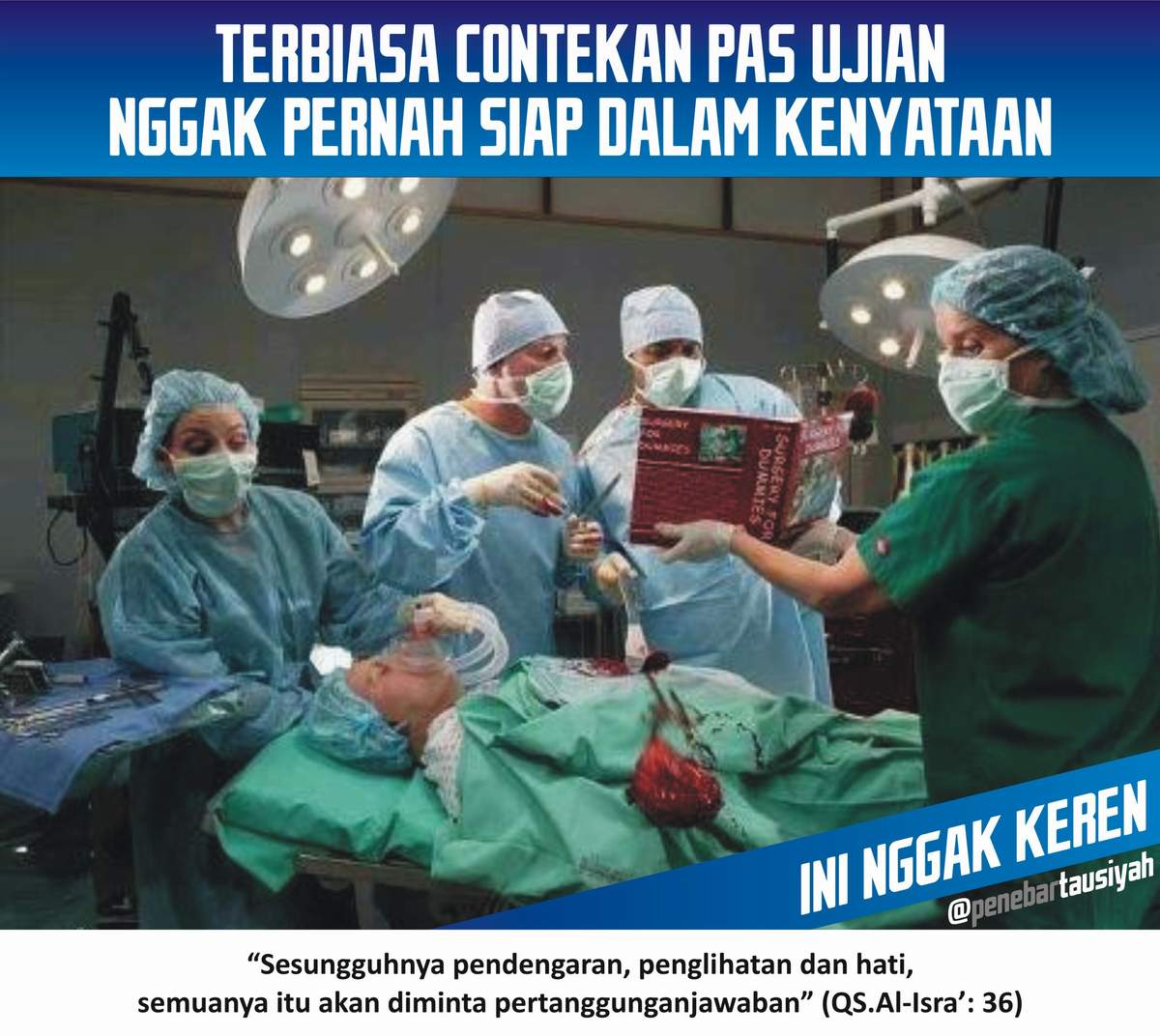 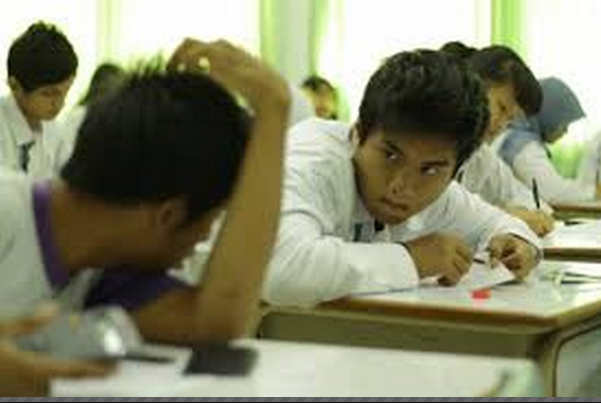 KIAT-KIAT TIDAK LULUSMK : Proses Bisnis
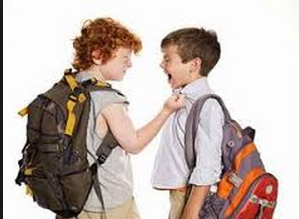 Ketahuan merokok di area kampus
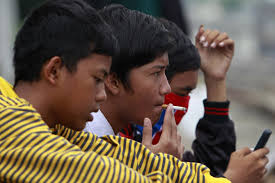 Berperilaku tidak senonoh di kampus (missal : berkelahi karena rebutan hape pacar )
KIAT-KIAT TIDAK LULUSMK : Proses Bisnis
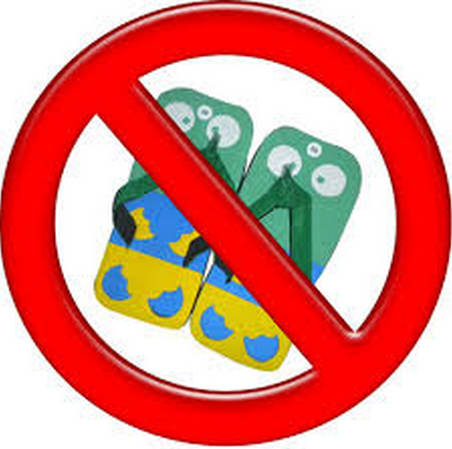 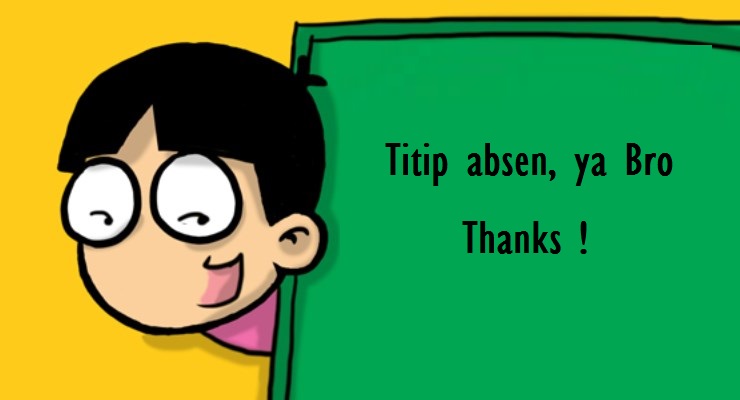 Tidak menggunakan seragam sebagaimana mestinya/Menggunakan Seragam Seperti Hendak Ke Mall
Membantu mentab RFID/presensi teman yang tidak hadir di kelas
Jadi Gimana Dong Biar Lulus….
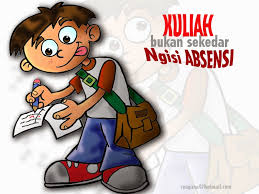 Mari Bersenang – Senang Sambil Belajar
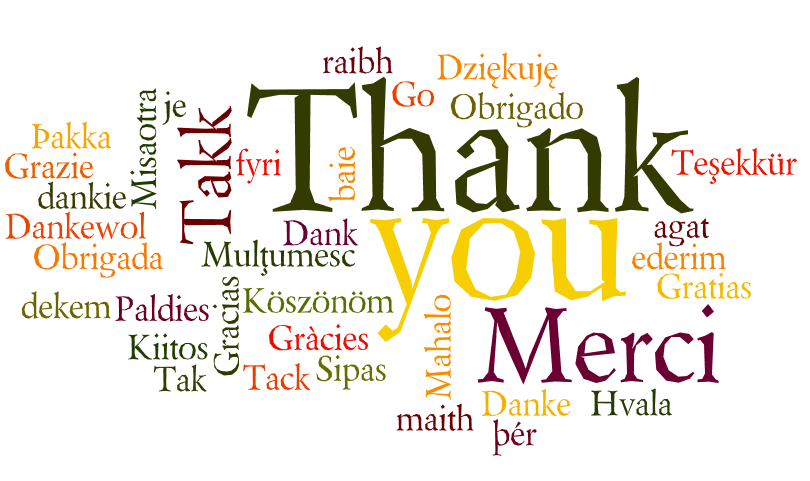